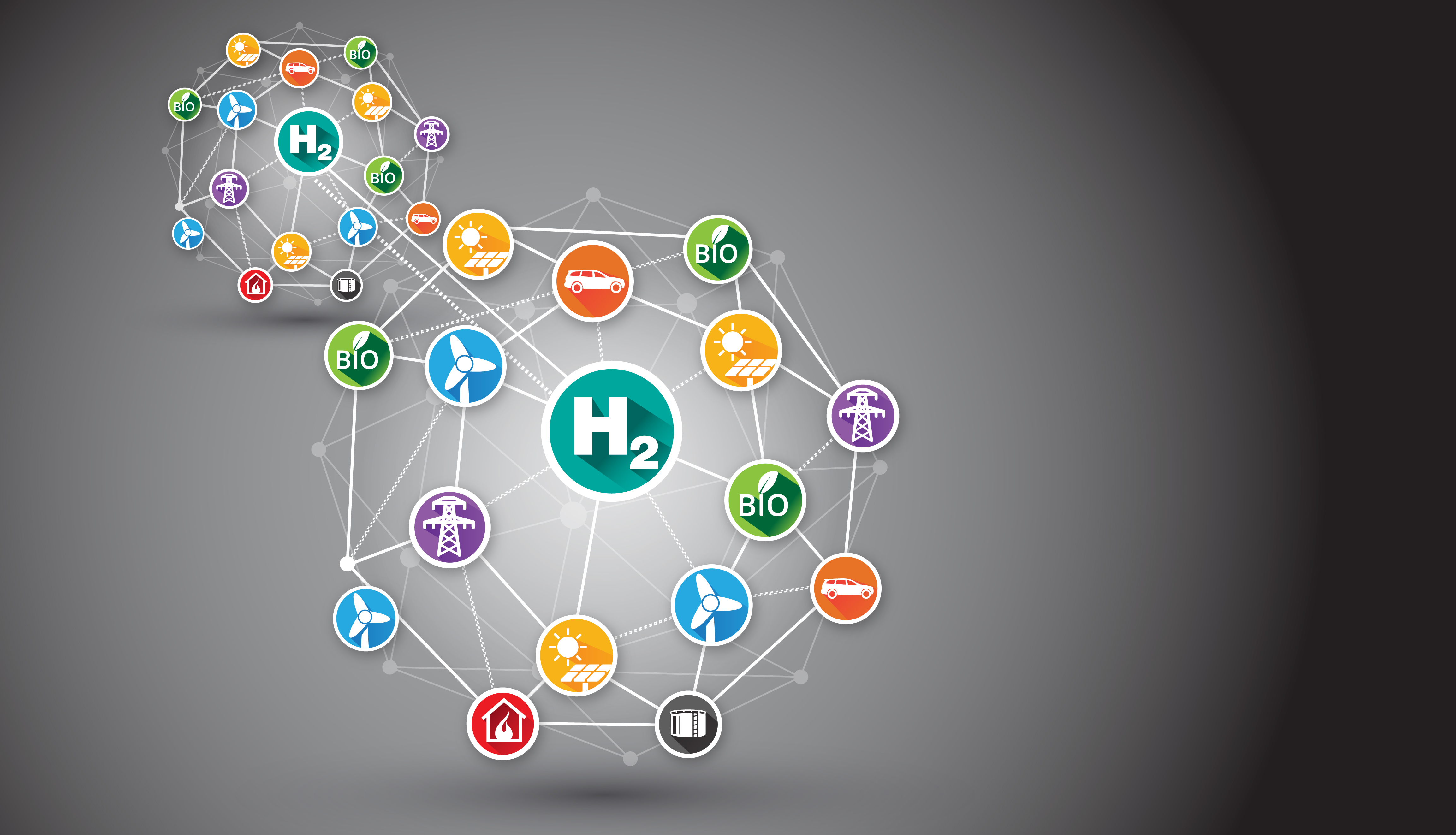 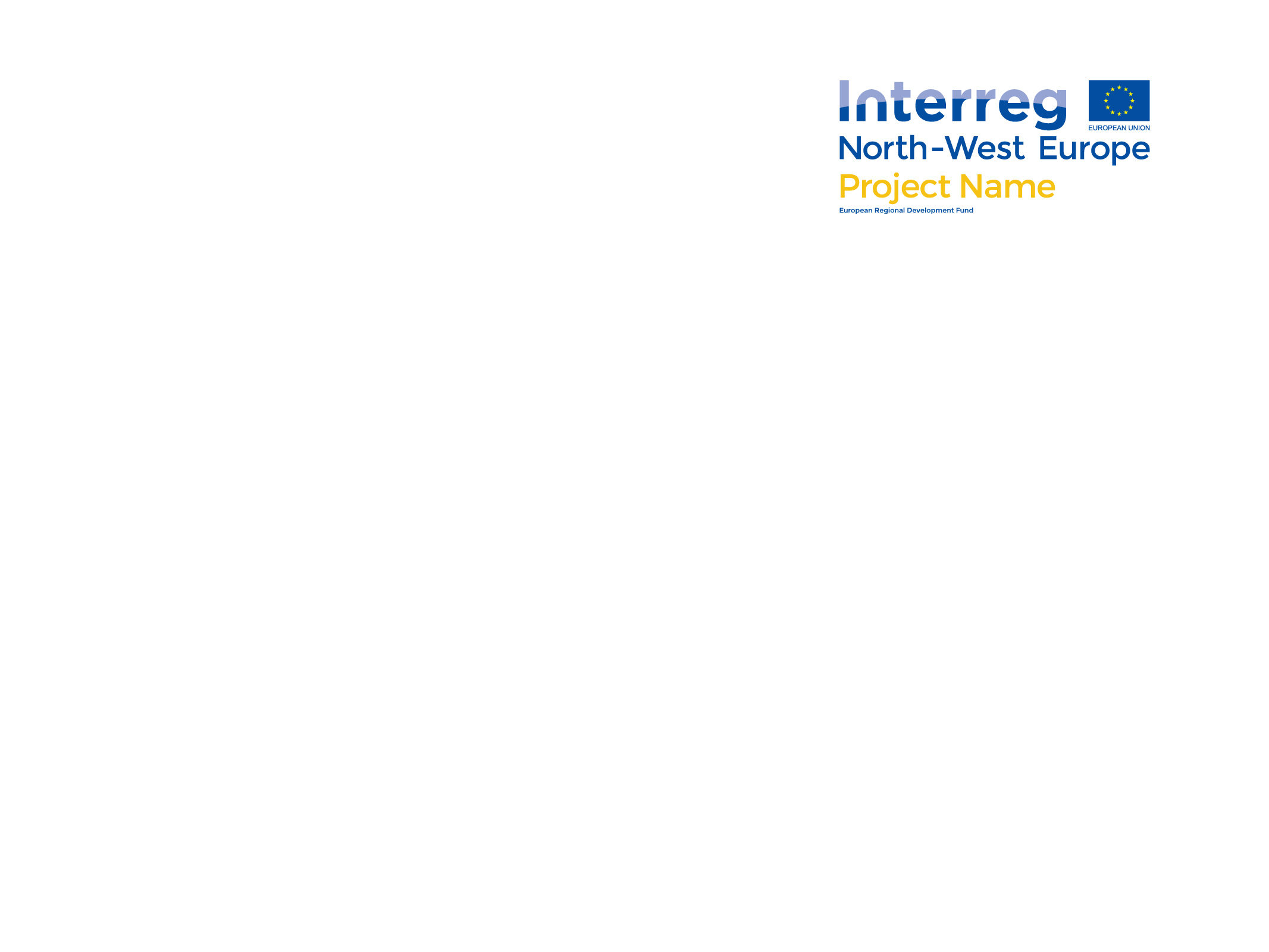 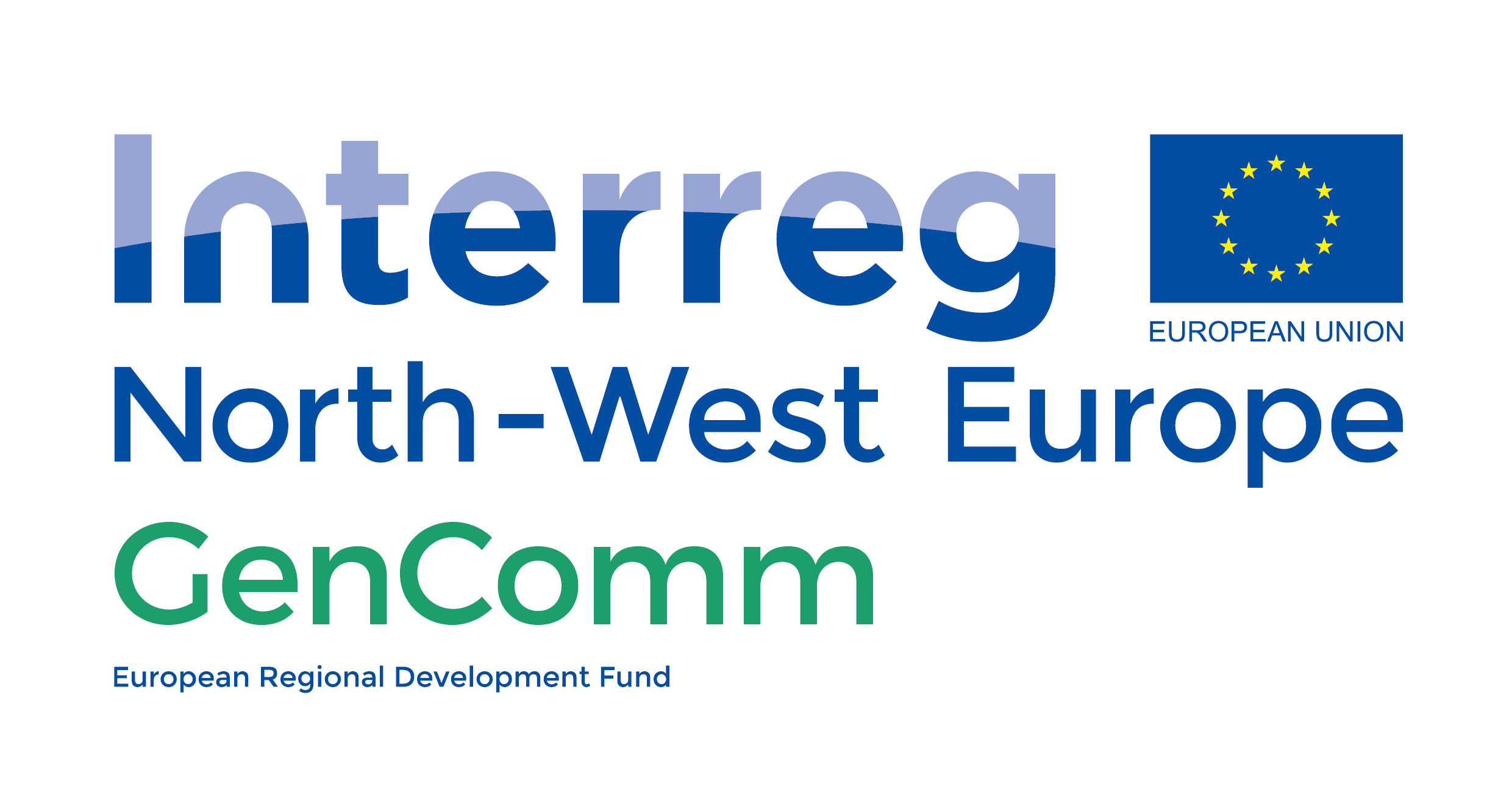 GenComm Spring Series of H₂ Webinars

SMARTH2


Webinar 2:

Green H₂ Supply



15th April 2021
Place image in this area.
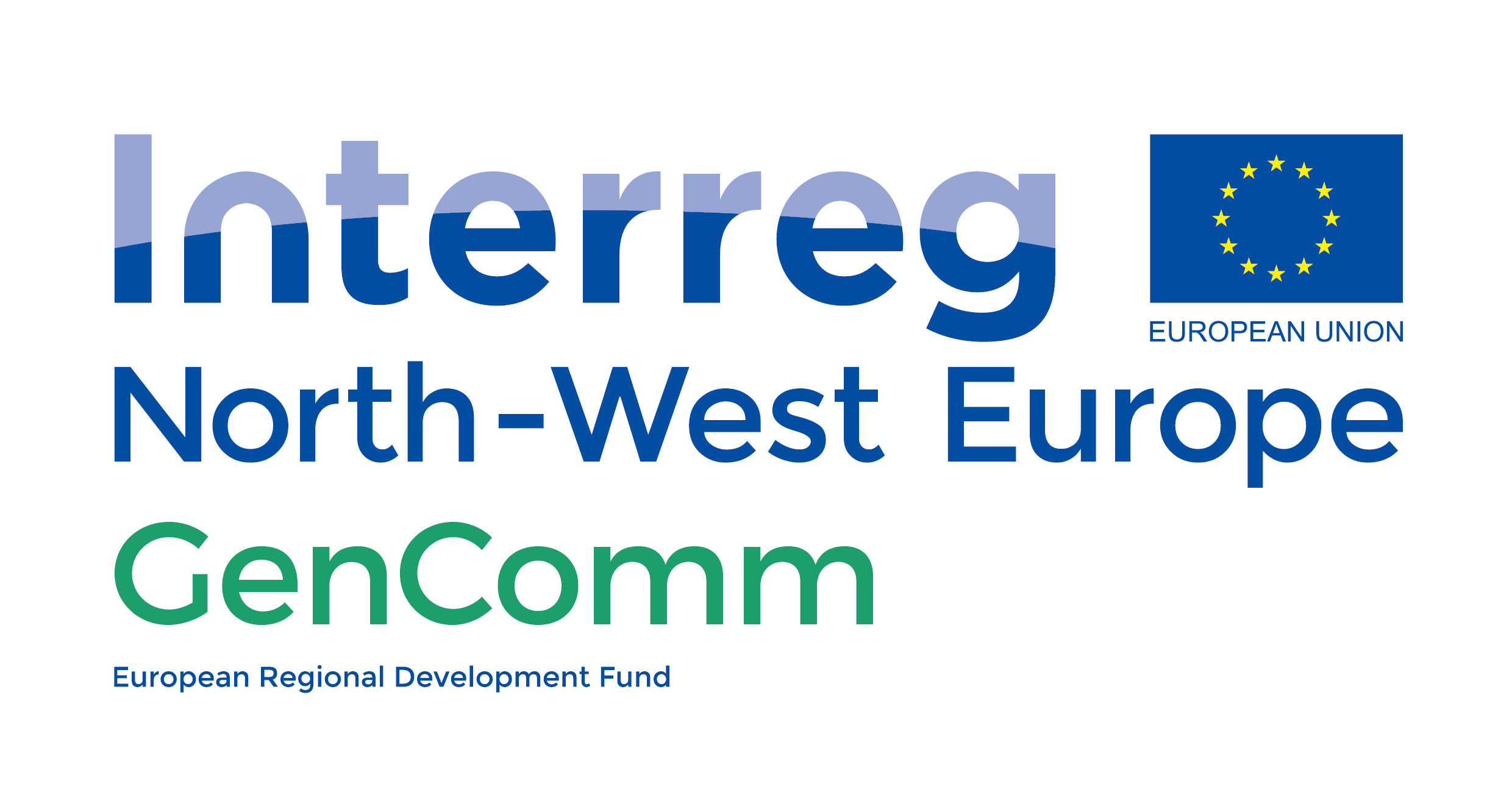 About Echelon Data Centres

International infrastructure developer, supporting the growing demand for data & compute capacity in the global economy

Focus on providing large-scale sustainable assets, being responsible to the environment and the communities in which it operates.

About Me

Echelon CTO since September 2019

Previously part of the data centre leadership team at a global engineering firm
GenComm Spring Series of H₂ Webinars - Webinar 2: Green H₂ Supply
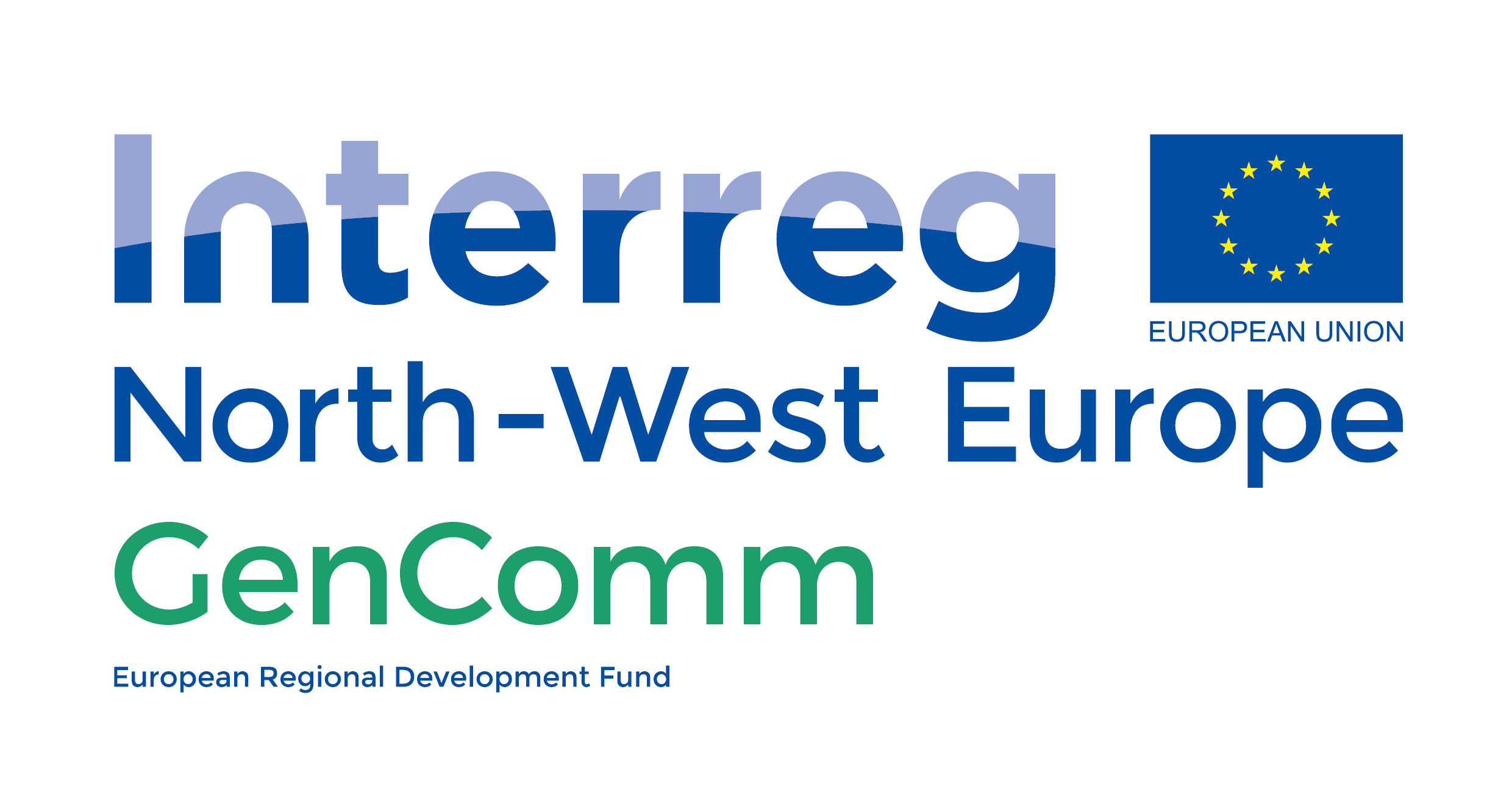 GenComm Spring Series of H₂ Webinars - Webinar 2: Green H₂ Supply
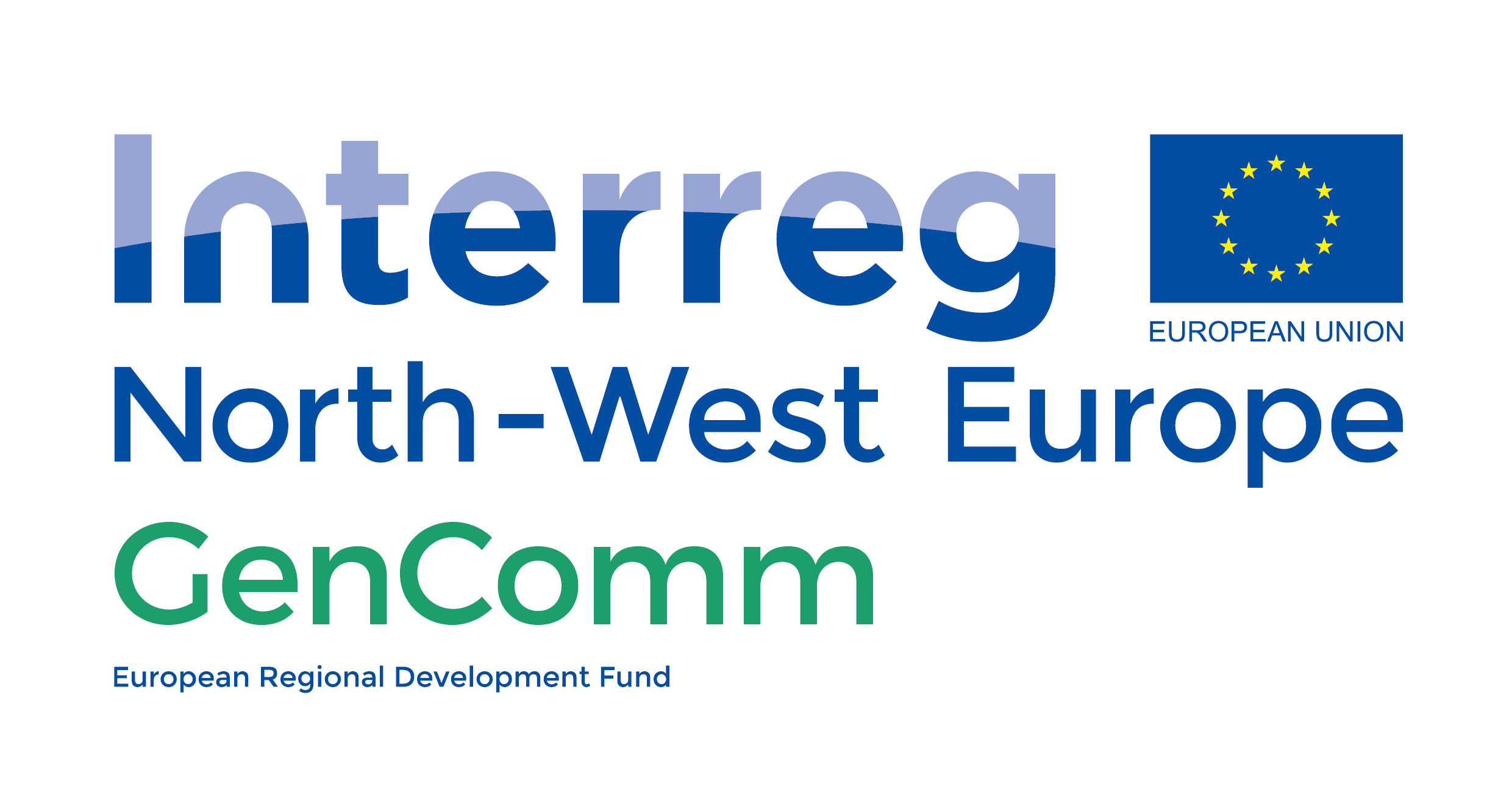 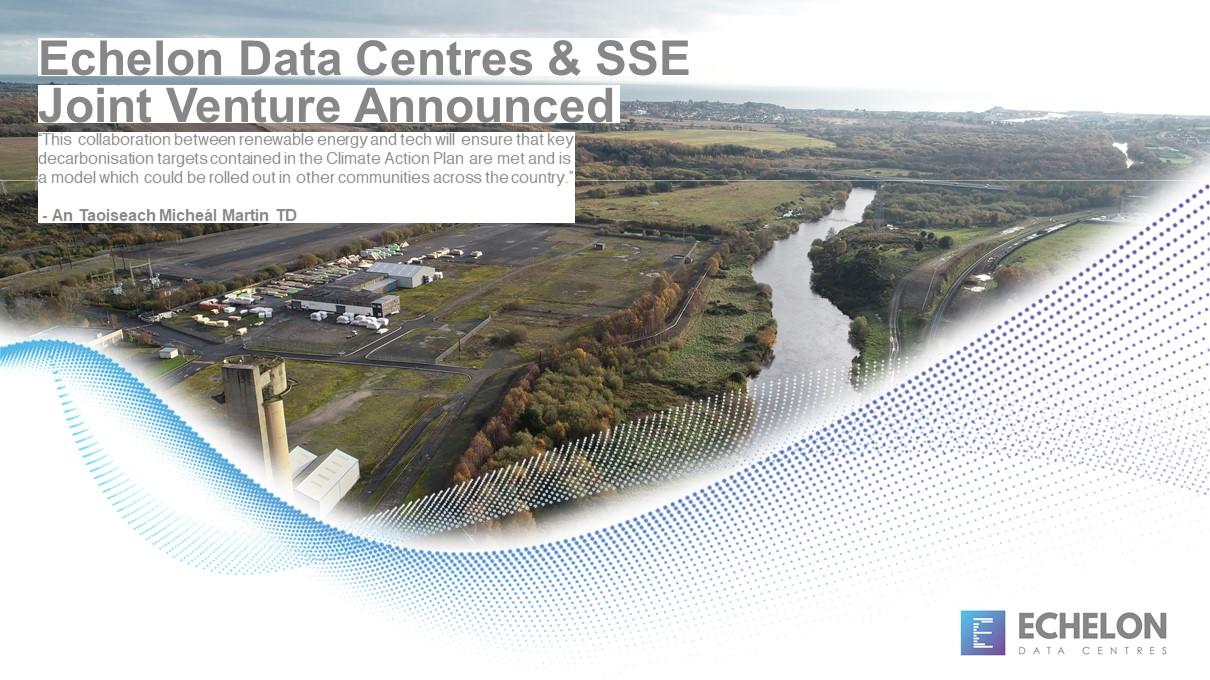 Wind Energy Curtailment in Ireland (2020) = 1.91 TWh

Battery technology is improving but…multi-day storage isn’t suitable

Also requires implementation of ‘private wire’ arrangements
GenComm Spring Series of H₂ Webinars - Webinar 2: Green H₂ Supply
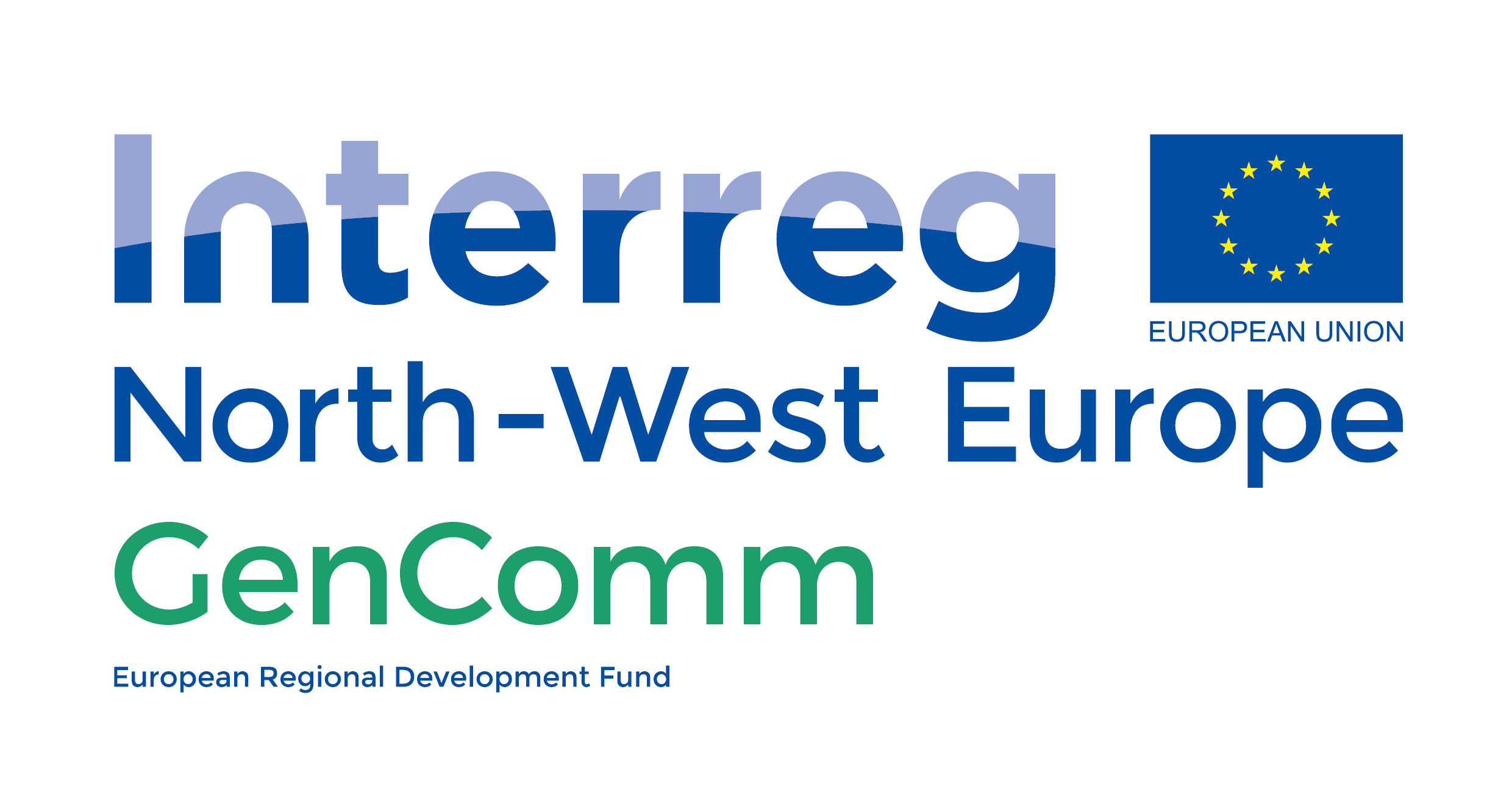 Proposed Development

✔	Large-scale, industrial zoned site

✔	Significant number of renewable generators nearby

✔	Data centre with large, steady demand

✔	Access to natural watercourse (Avoca River) for cooling

✔	Grid connection available

✔	Access to market-ready (i.e. H2-ready) engines

Discussions with H2 producers - ongoing
GenComm Spring Series of H₂ Webinars - Webinar 2: Green H₂ Supply
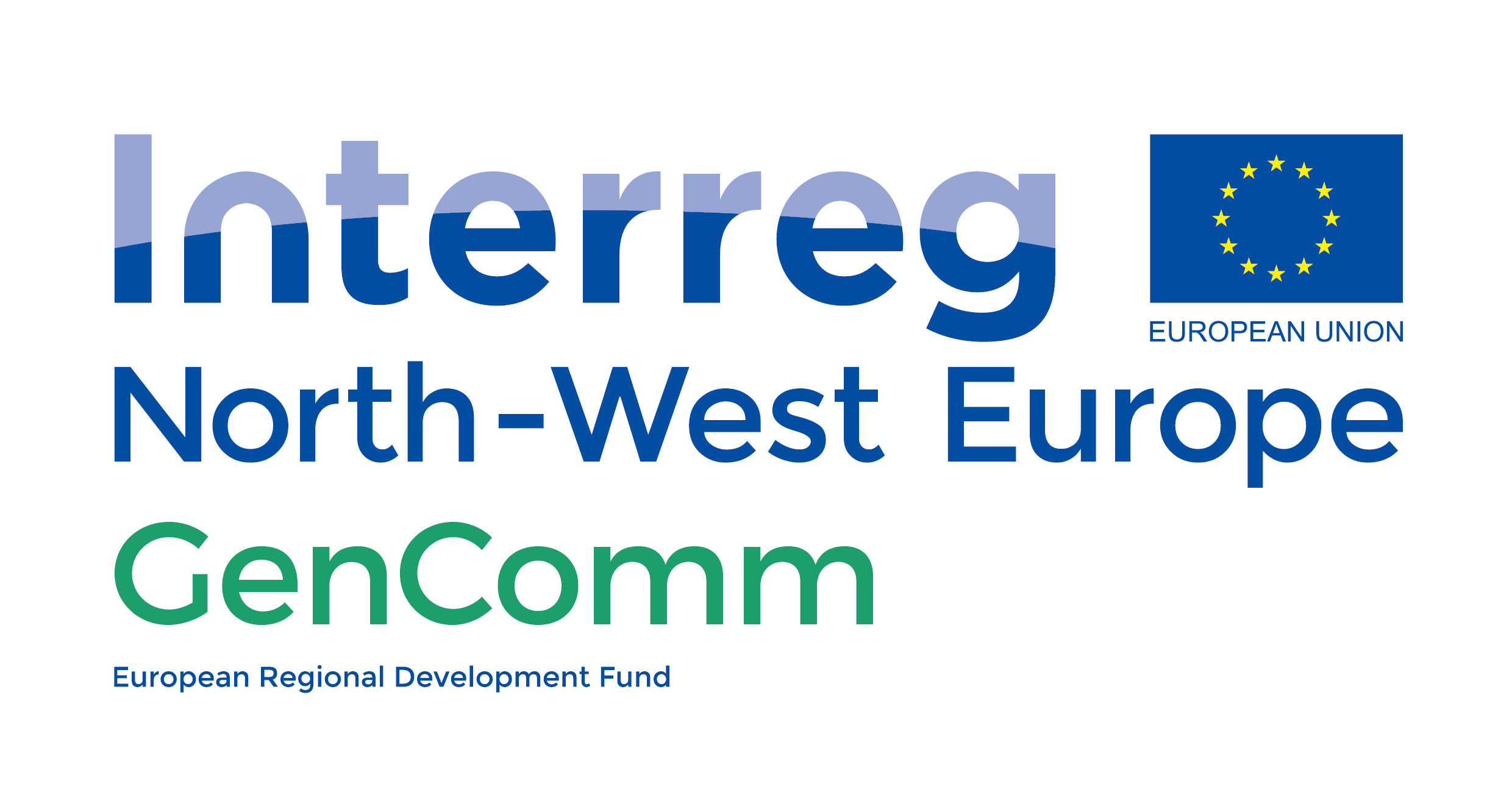 Thank You
GenComm Spring Series of H₂ Webinars - Webinar 2: Green H₂ Supply